第３回報告課題～平方根の計算～
Square root
今日の目標
平方根の計算と有理化ができる
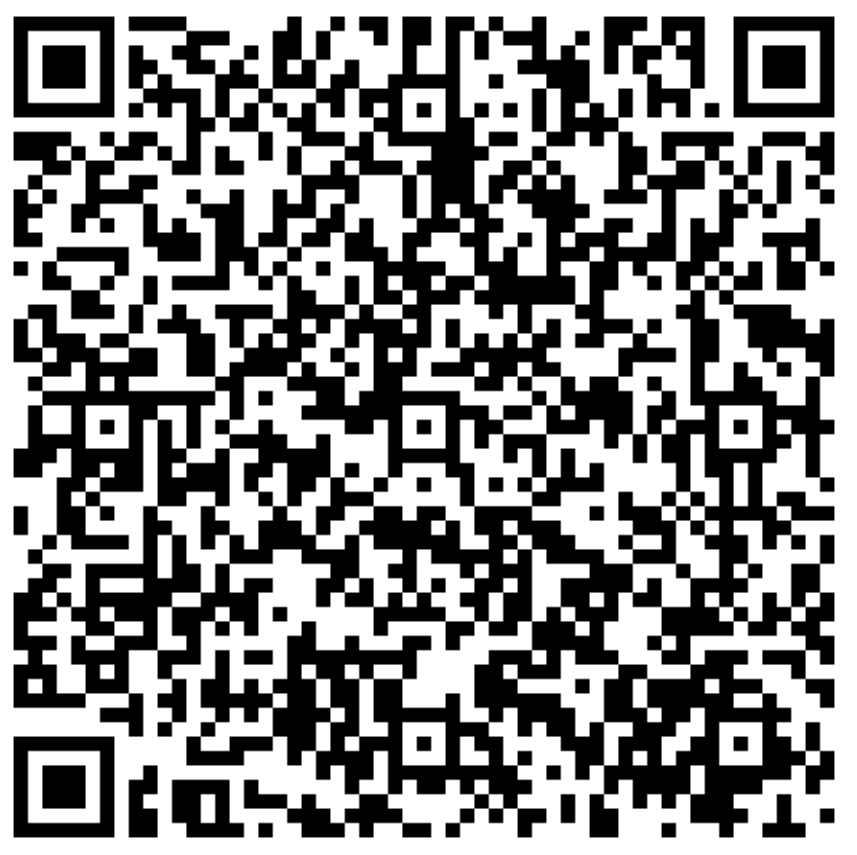 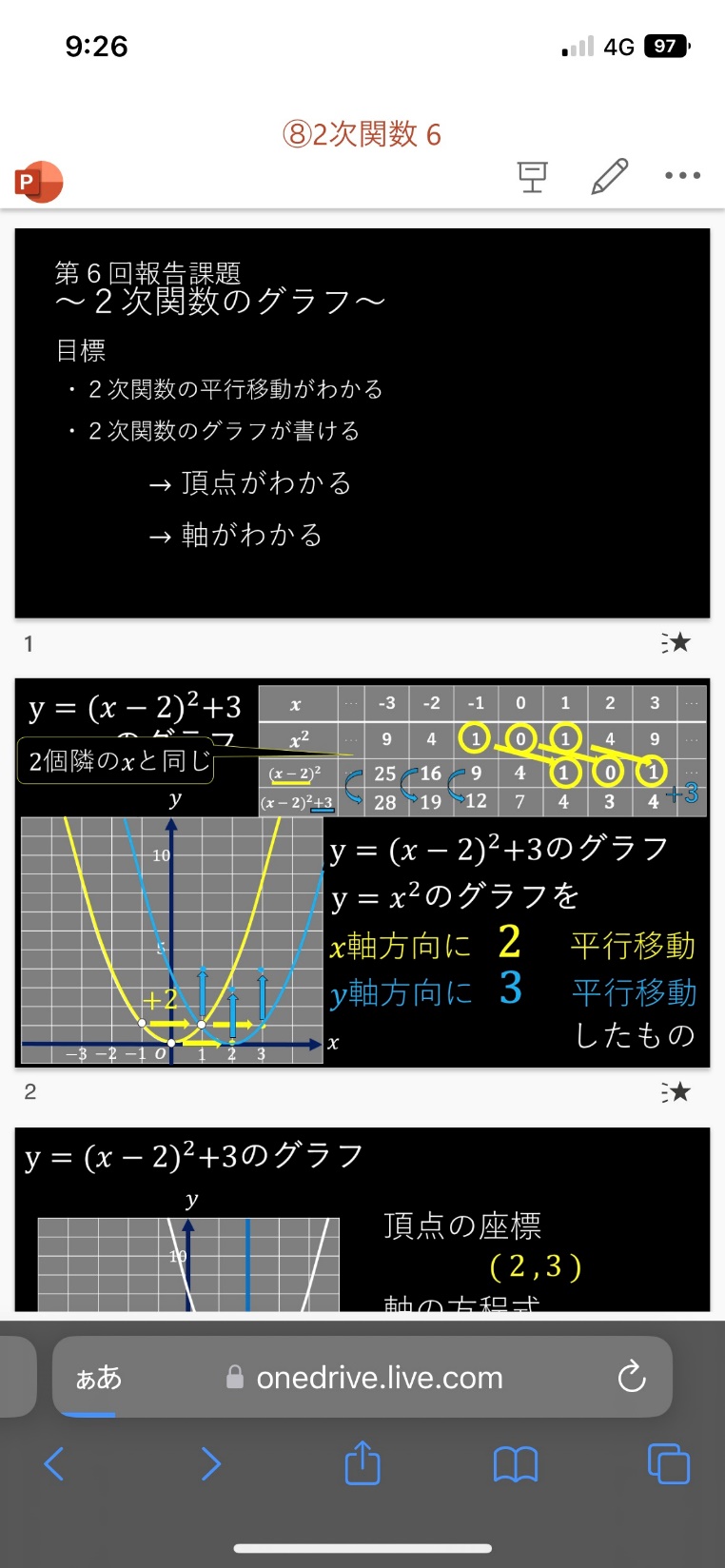 ～Square root～
平方根
６４の平方根は
６４の平方根は
６４の平方根は
～Square root～
平方根
・・・困った(-_-)
何か違う記号で．．．根は英語で．．．root
r
と表すことにしよう
～Square root～
平方根
7の平方根は
7の平方根は
7の平方根は
平方根は木をイメージ
【例１】次の値を求めなさい
2乗して16になる数は？
似ているようで違う問題
間違えやすいので要注意
平方根は
　と聞かれたら　をつける
ー４がない
(２乗)は√ が外れる
平方数（２乗）は
√ が外れる
【例2】次の値を求めなさい
平方数使った掛算にすると良い
【例３】次の式を計算しなさい
【例４】次の式を計算しなさい
分配法則
展開
【練習４】次の式を計算しなさい
よくあるミス
有理化・・・分母から√をなくすこと
分母分子に掛ける
単項式：同じものを
分母が
多項式：後ろの符号を変えたものを
【例５】次の式の分母を有理化しなさい
有理化・・・分母から√をなくすこと
分母分子に掛ける
単項式：同じものを
分母が
多項式：後ろの符号を変えたものを
【例５】次の式の分母を有理化しなさい
[Speaker Notes: １日目
　１限：12人（うち保護者１人）
　 3限：

2日目
　１限：3人
   3限：8人

3日目
　１限：
　 3限：]